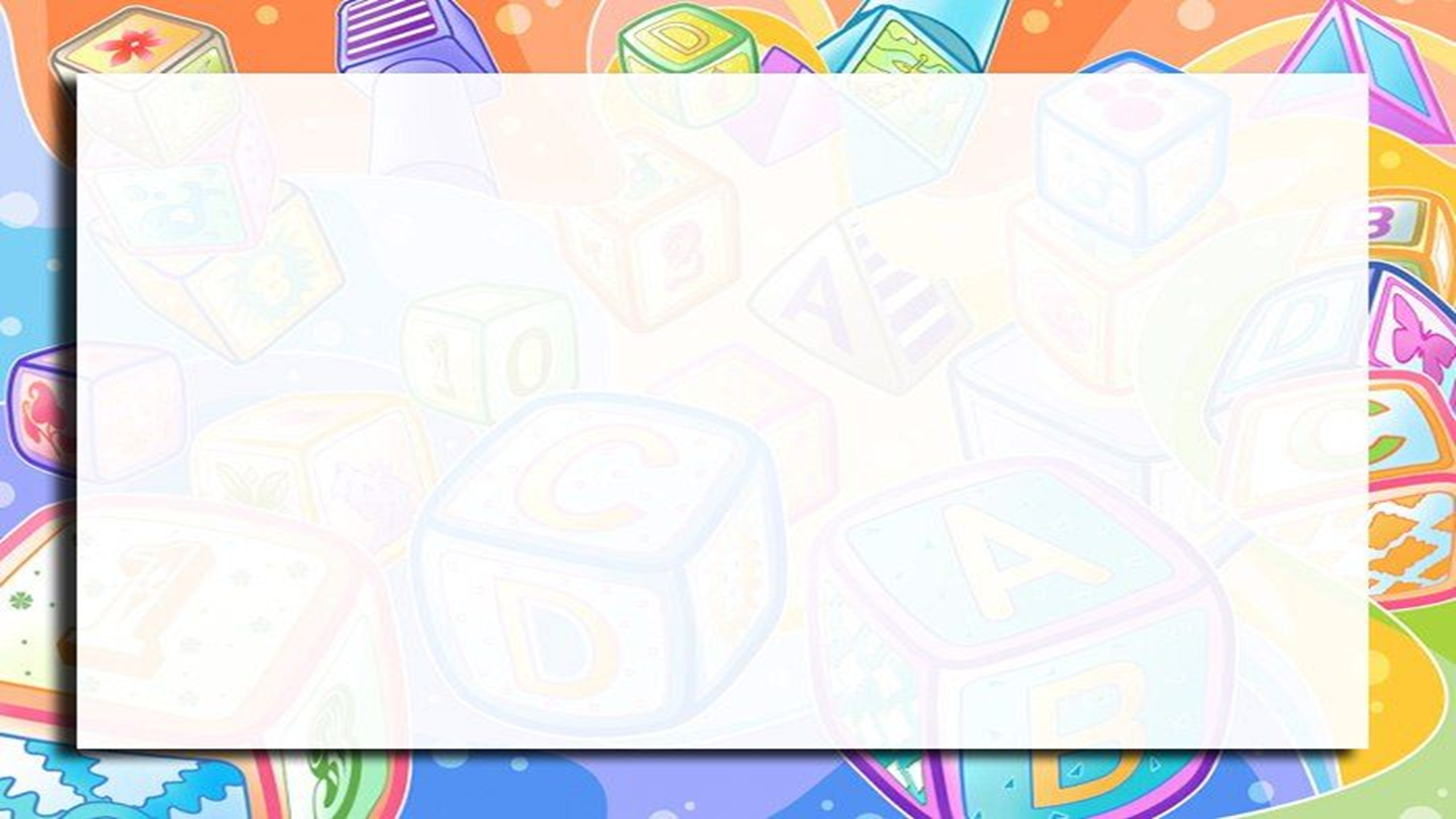 10
8  +  2  =
Слагаемое
Сумма
Слагаемое
8  –   2  =
6
Уменьшаемое
Вычитаемое
Разность
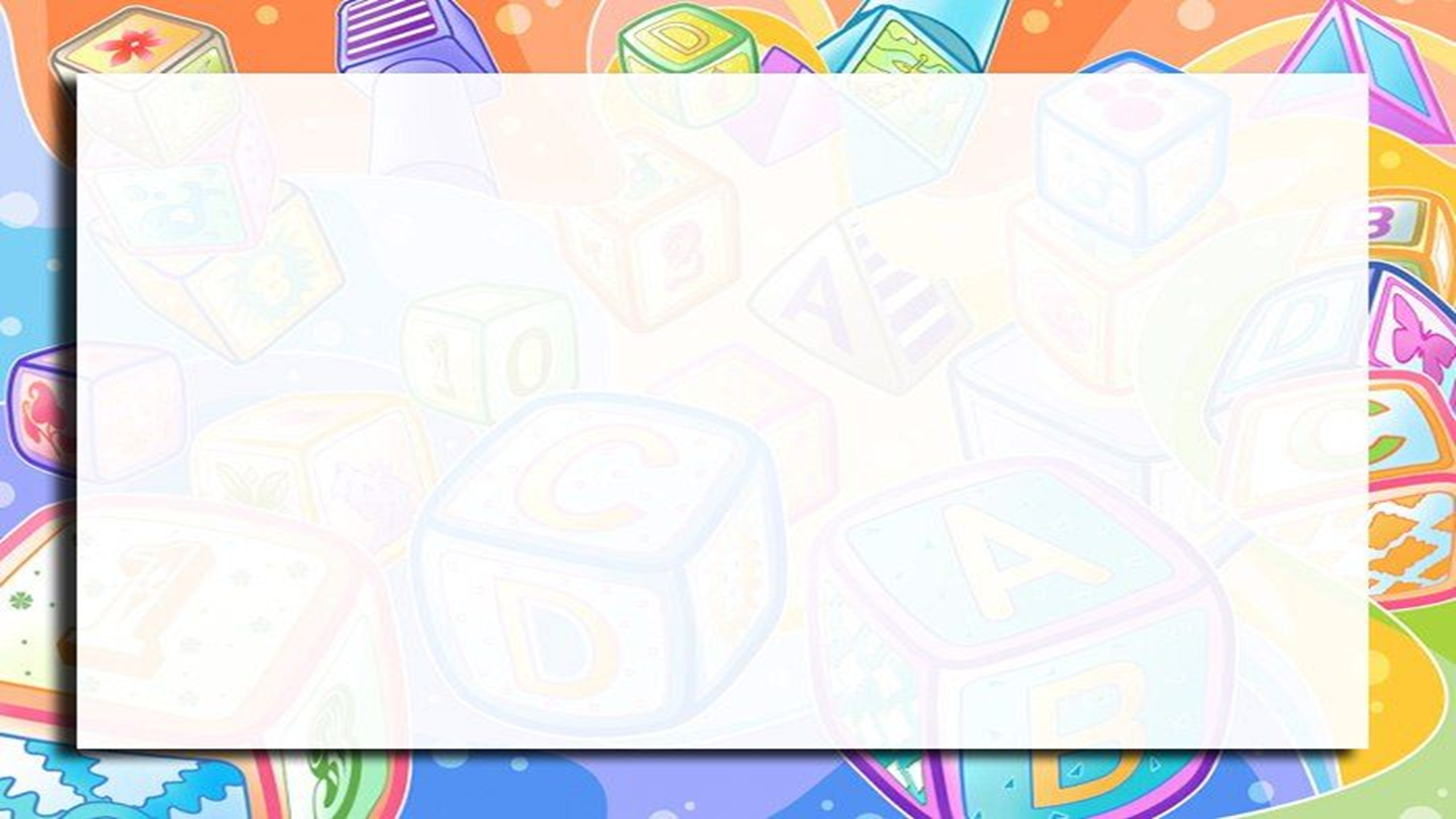 ТЕМА:
«Компоненты умножения»
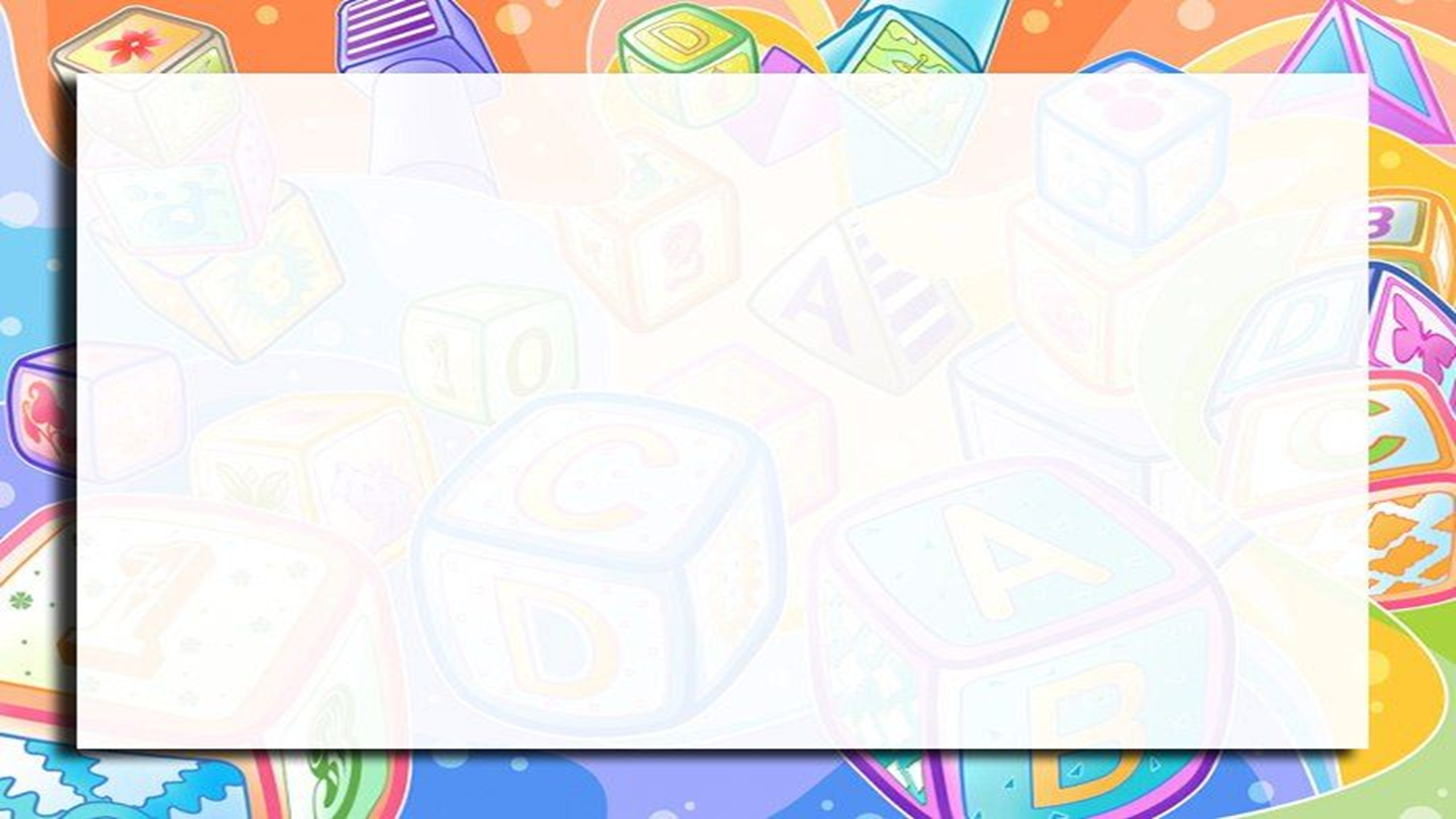 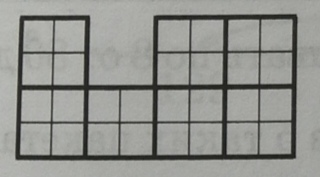 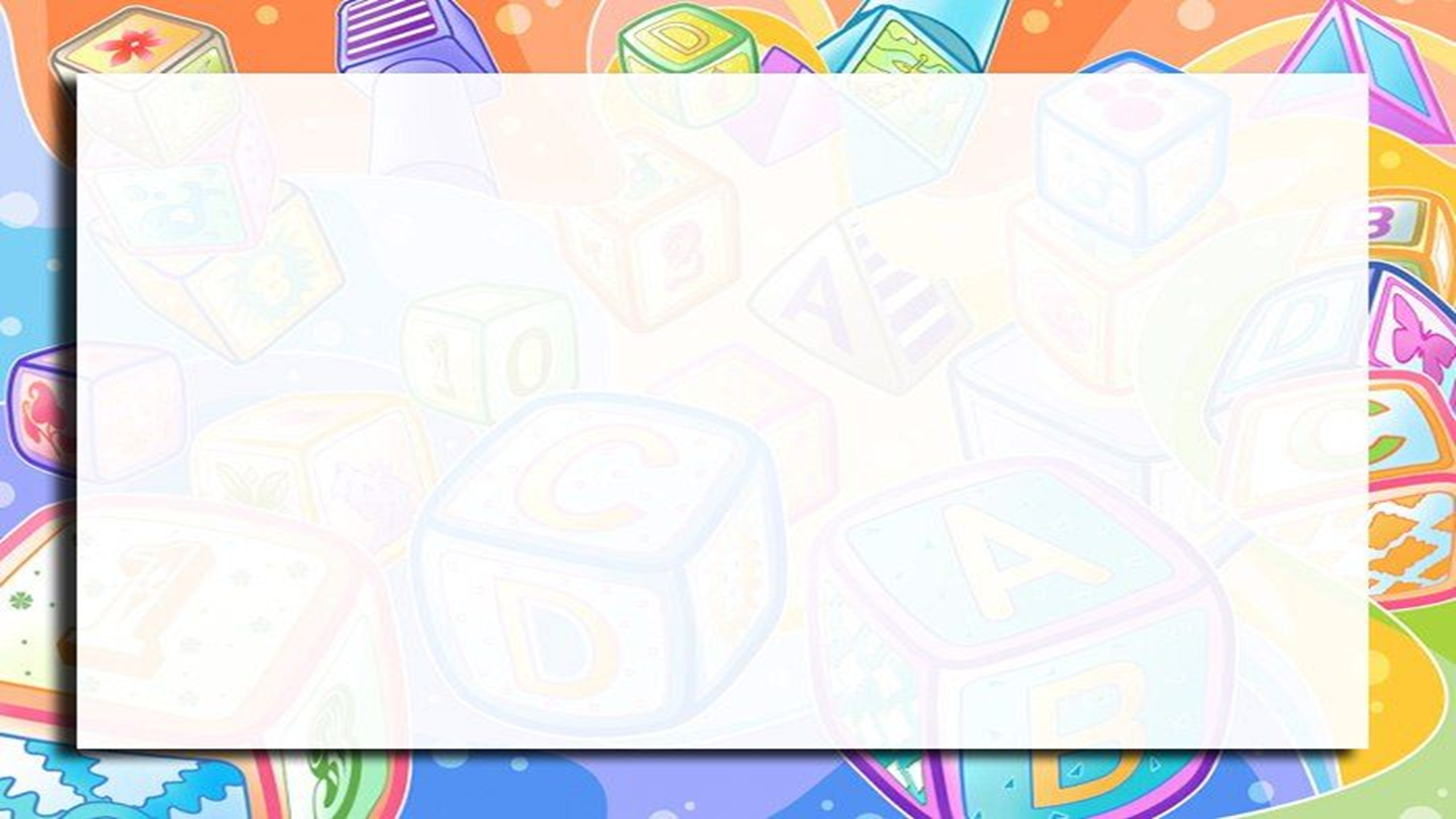 ПРОВЕРЬ СЕБЯ!
4    •   3   =
4 + 4 + 4 =
12
Множитель
Множитель
Произведение
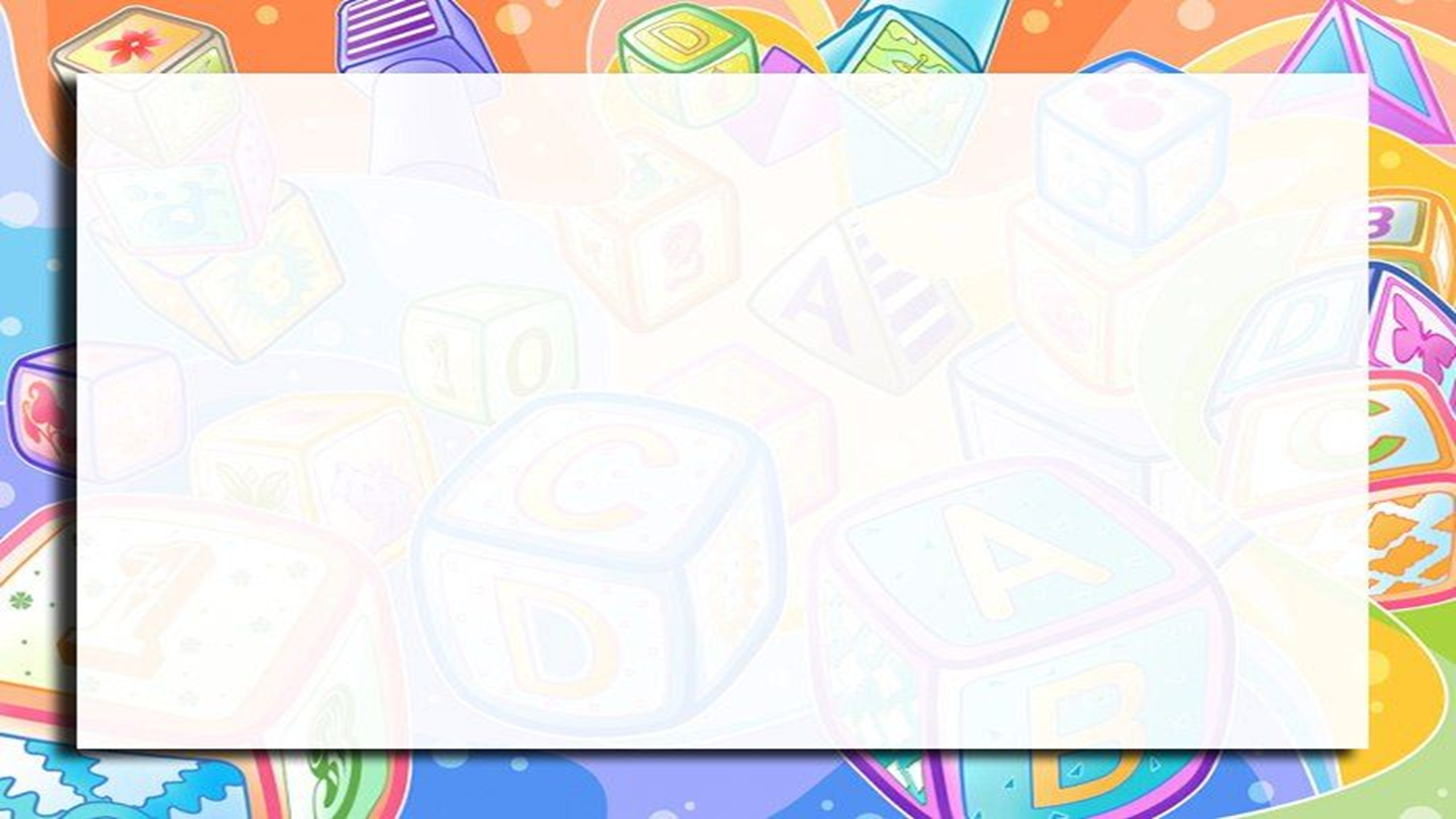 ПРОВЕРЬ СЕБЯ!
5 + 5 + 5 + 5 =
20
5    •   4   =
Множитель
Множитель
Произведение